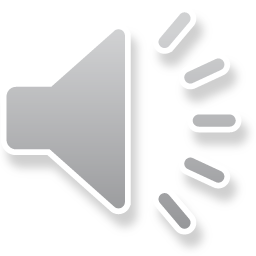 GAME
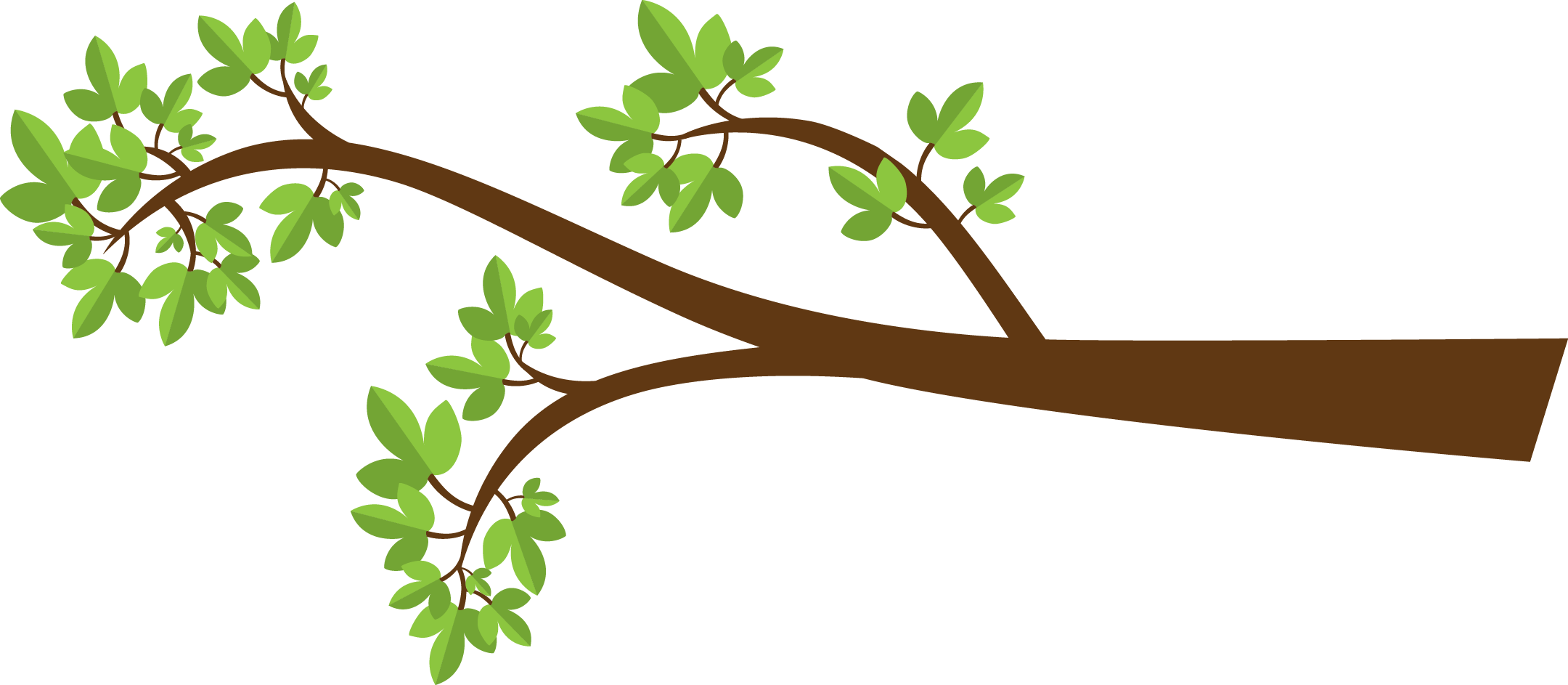 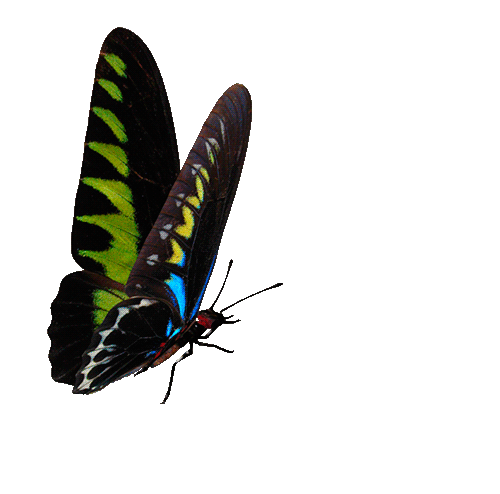 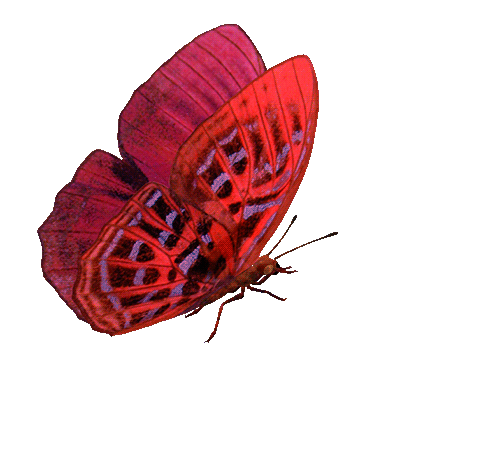 BẮT BƯỚM
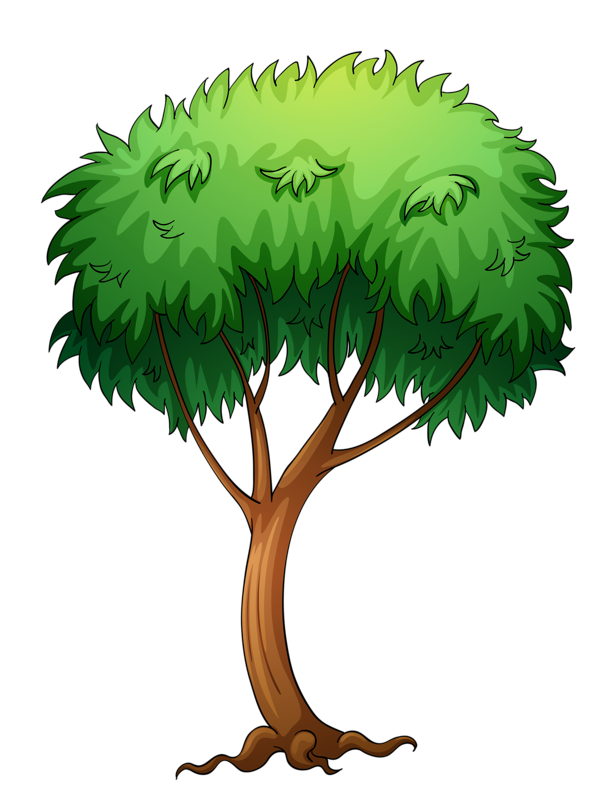 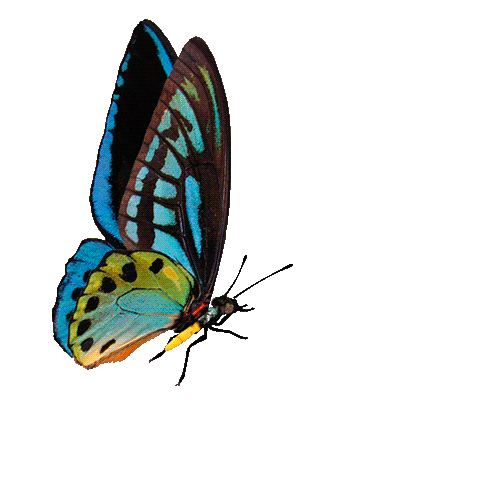 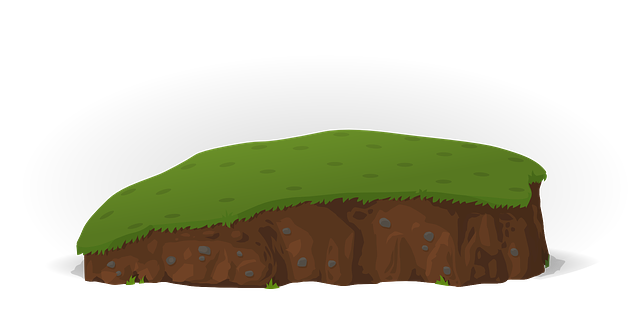 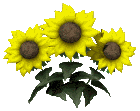 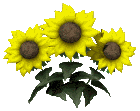 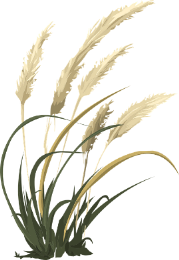 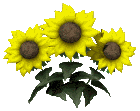 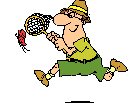 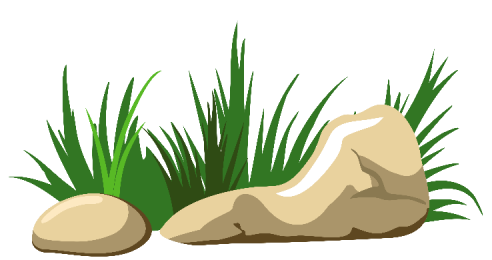 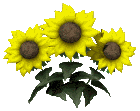 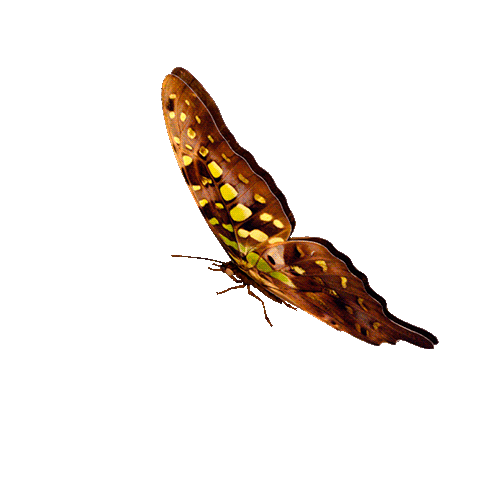 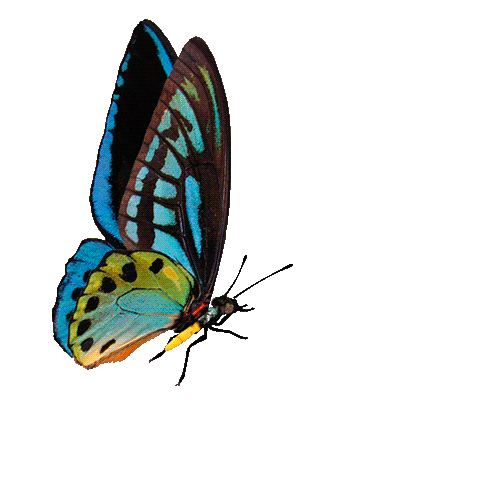 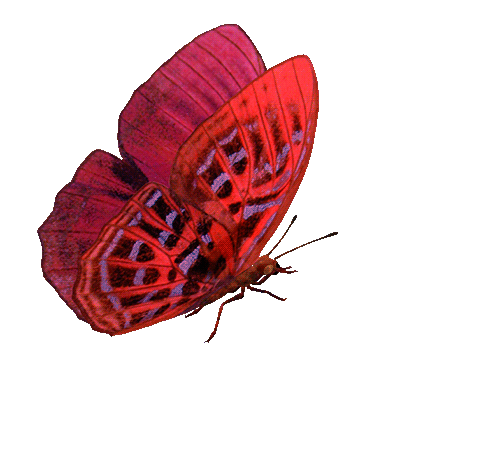 1
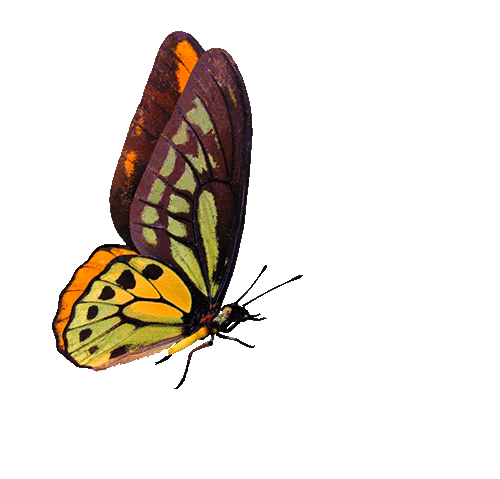 CHÚC MỪNG 
ĐỘI A
5
CHÚC MỪNG 
ĐỘI B
8
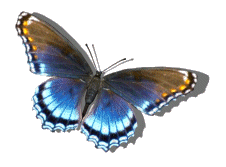 7
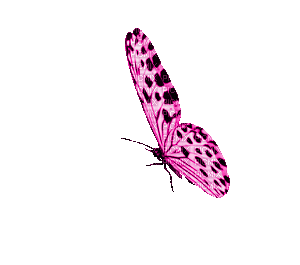 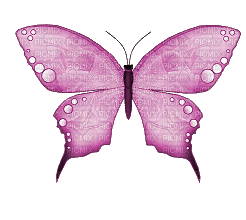 2
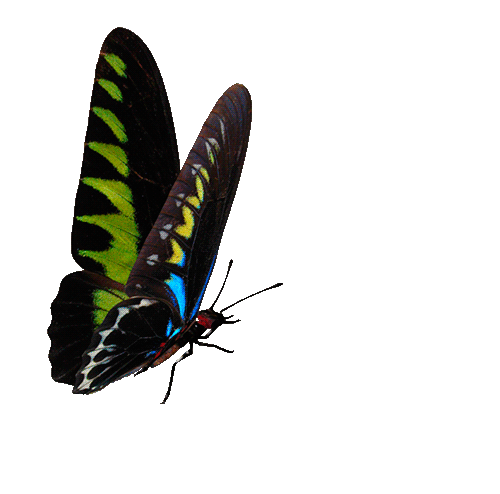 6
4
3
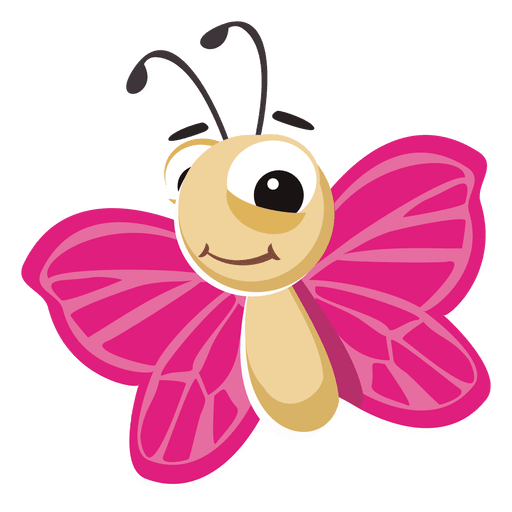 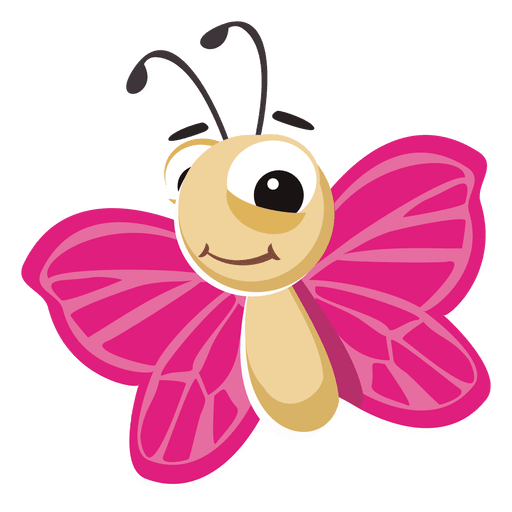 1
2
3
4
5
6
7
8
9
10
1
2
3
4
5
6
7
8
9
10
PIPI
ĐỘI A
ĐỘI B
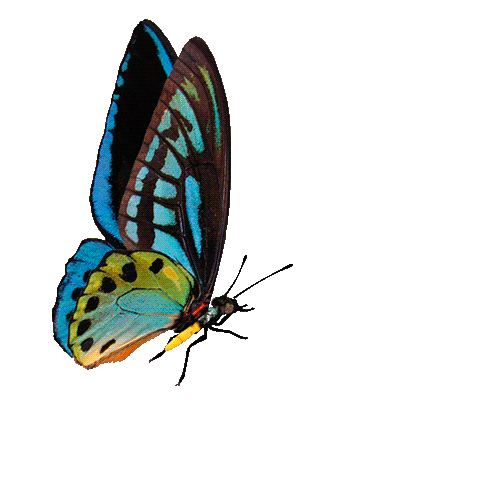 A.
B
C.
GO HOME
D.
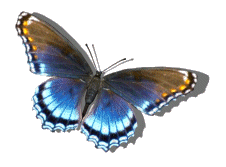 A.
B.
C.
GO HOME
D.
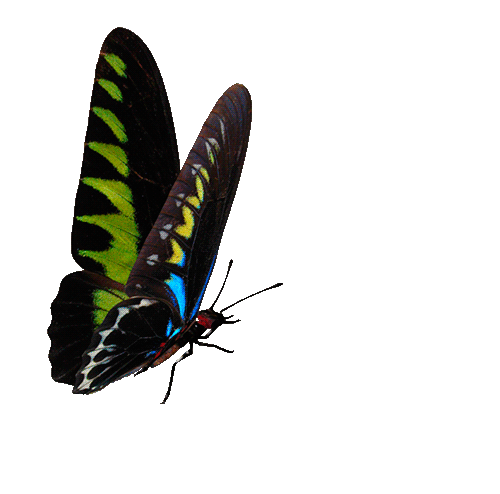 A.
B.
C.
GO HOME
D.
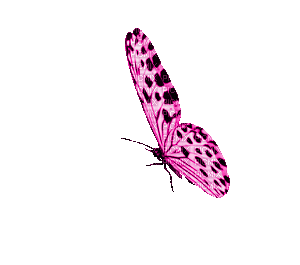 A.
B.
C.
GO HOME
D.
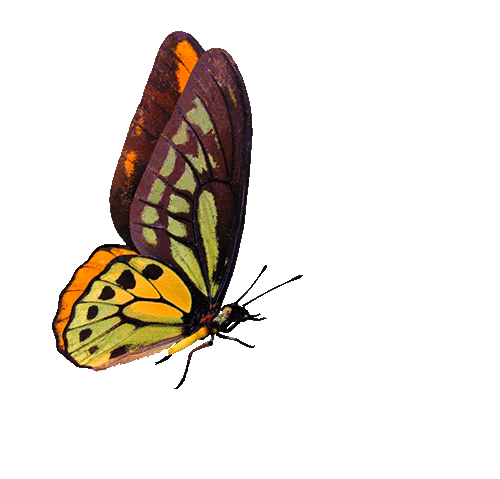 A.
B.
C.
GO HOME
D.
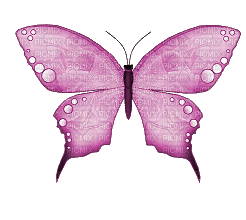 A.
B.
C.
GO HOME
D.
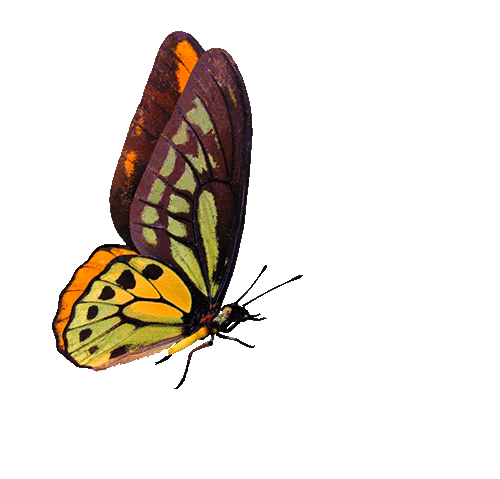 A.
B.
C.
GO HOME
D.
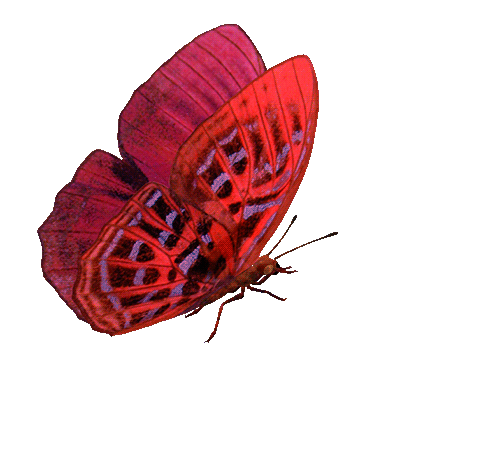 A.
B.
C.
GO HOME
D.
Tinh thần học tập rất tốt!! Cảm ơn các
CÁC SILE BÀI MỚI THẦY CÔ ĐỂ TIẾP Ở ĐÂY…